Unhealthy Alcohol and Other Drug Use Screening, Assessment and Brief Intervention
CRIT/FIT/JFIT 2022

Jeffrey H. Samet, MD, MA, MPH
John Noble Professor of Medicine and Professor of Public Health

Daniel P. Alford, MD, MPH
Professor of Medicine and Director, Clinical Addiction Research and Education (CARE) Unit
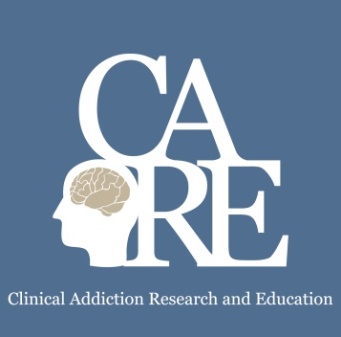 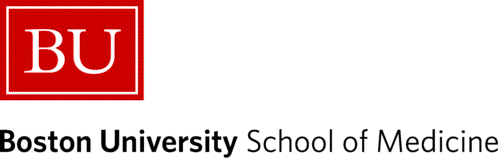 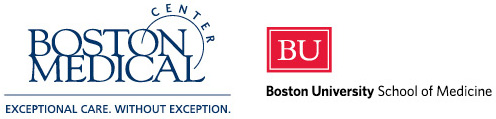 Unhealthy Substance Use
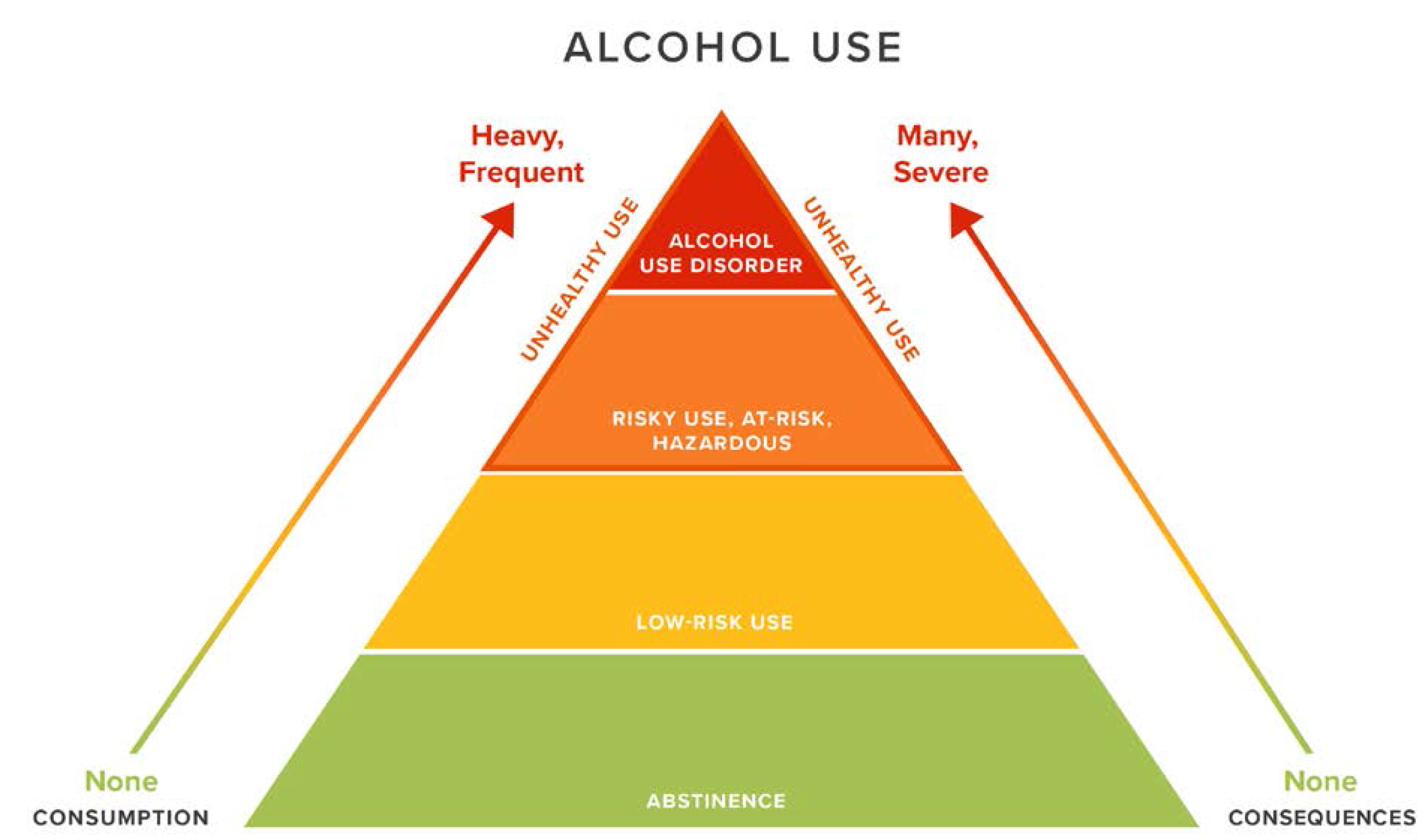 “Unhealthy Use” 	
Use that risks consequences or have resulted in consequences
DSM-5 substance use disorder
Adapted with permission from Saitz R.  New Engl J Med 2005
Case
A 28-year-old resident enjoys 2-3 beers 2-3 times a week after work.

Is the resident’s alcohol use unhealthy or risky?
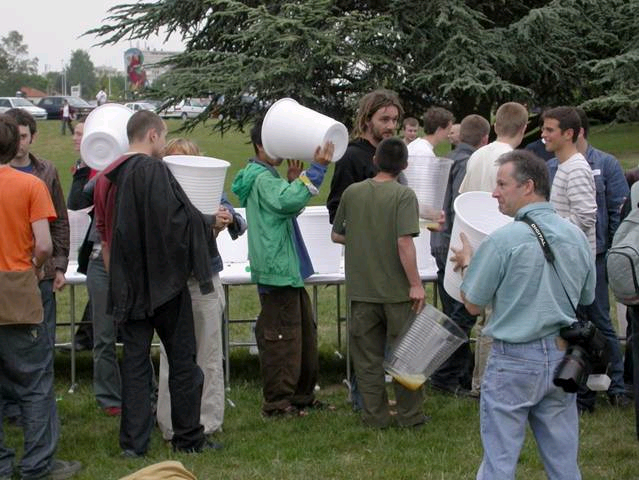 What is a Standard Drink?
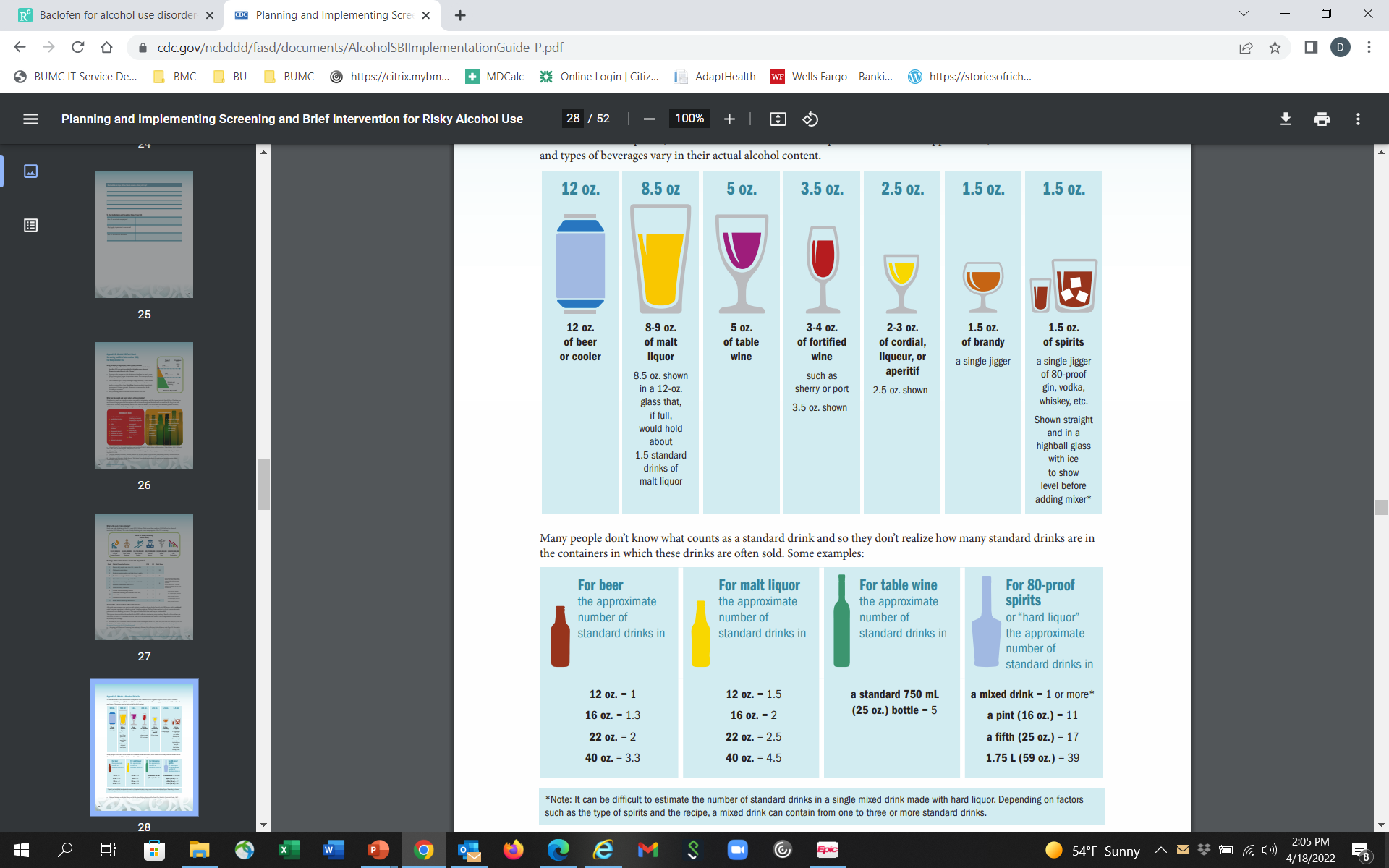 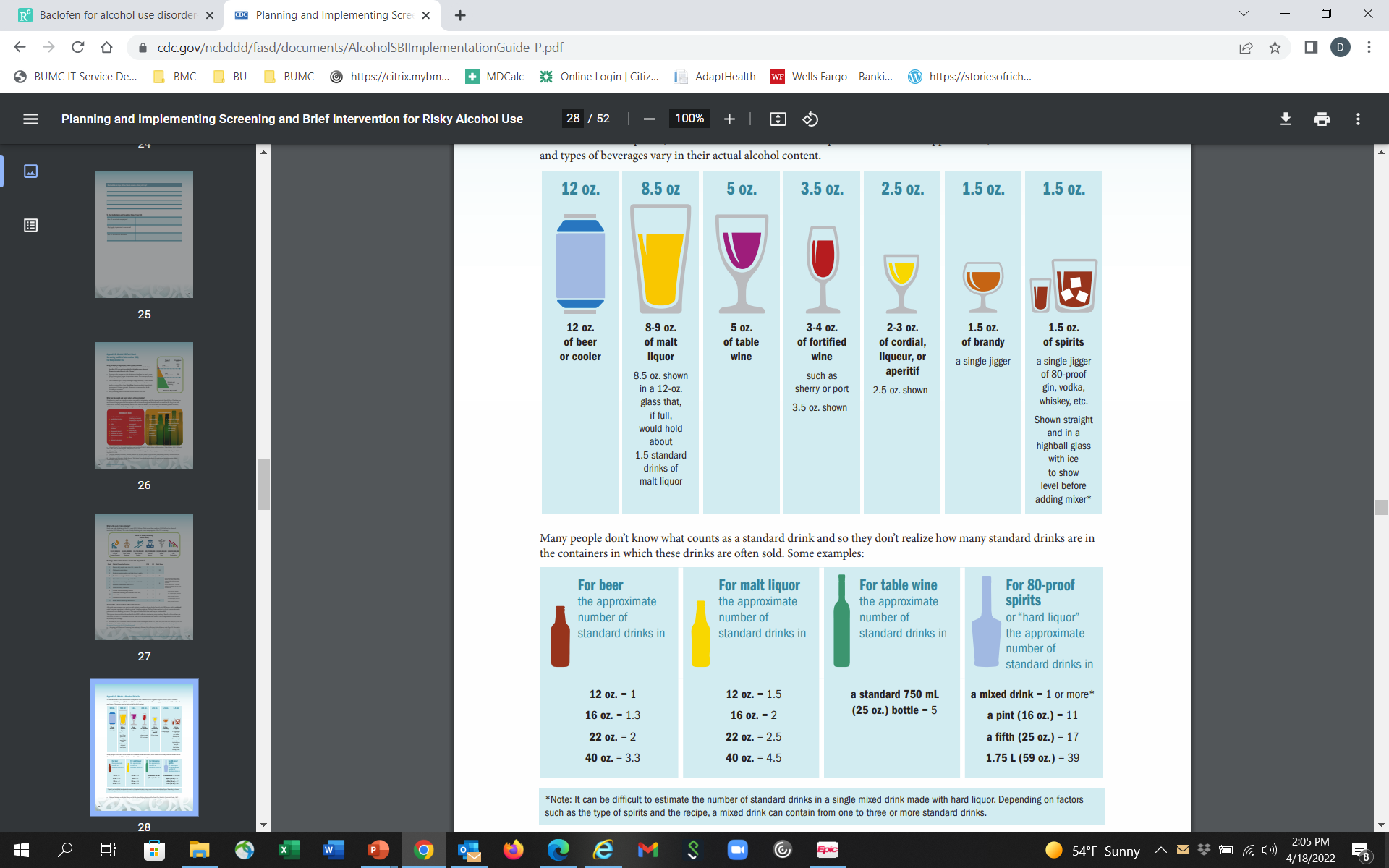 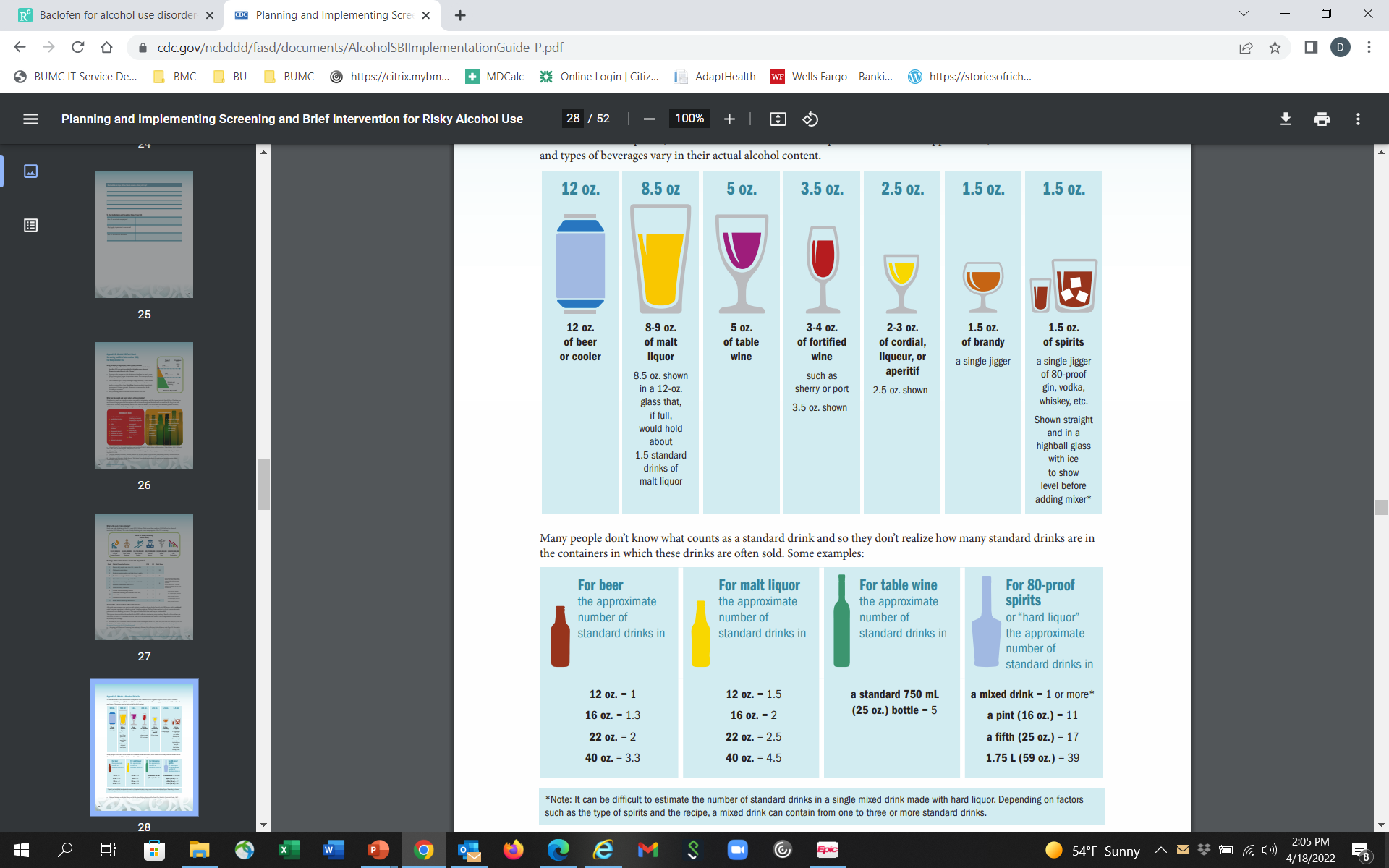 Risky Alcohol Use
NIAAA (quantity, frequency)
Men (<65)
>14 drinks per week,  >4 per occasion (5+)
Women (Men 65+)
>7 drinks per week,     >3 per occasion (4+)
Any alcohol use? 
↑ Cardiovascular disease (Biddinger KJ et al. JAMA Network Open. 2022)
↑ Cancer (breast, oral, pharynx, liver, esophagus, colorectum) (Klein WMP, et al. JAMA. 2019)
↑ Birth Defects (Fetal Alcohol Spectrum Disorders) (Bandoli G et al. Pediatrics. 2019)
USDA, Dietary Guidelines 2020
 ≤ 1 drink/day
Risky Drug Use
Any drug use?
What about cannabis?
[Speaker Notes: Treatment Need
Injection, use of heroin once, marijuana daily, other drug weekly, or use with prior treatment history]
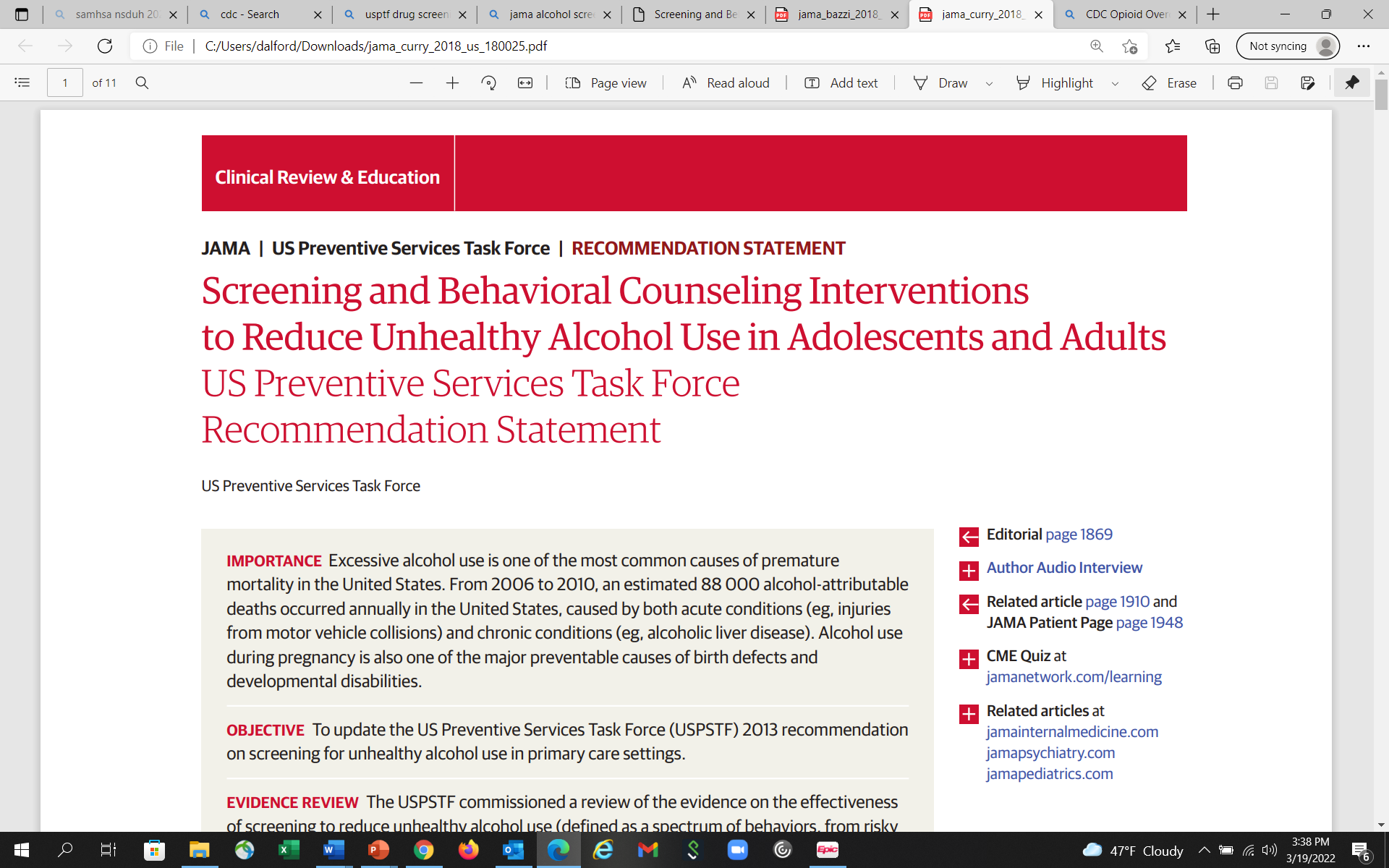 Screen for unhealthy alcohol use in primary care settings in adults 18 years or older, including pregnant women…provide persons engaged in risky or hazardous drinking with brief behavioral counseling interventions to reduce unhealthy alcohol use. (since 1996, updated November 2018)
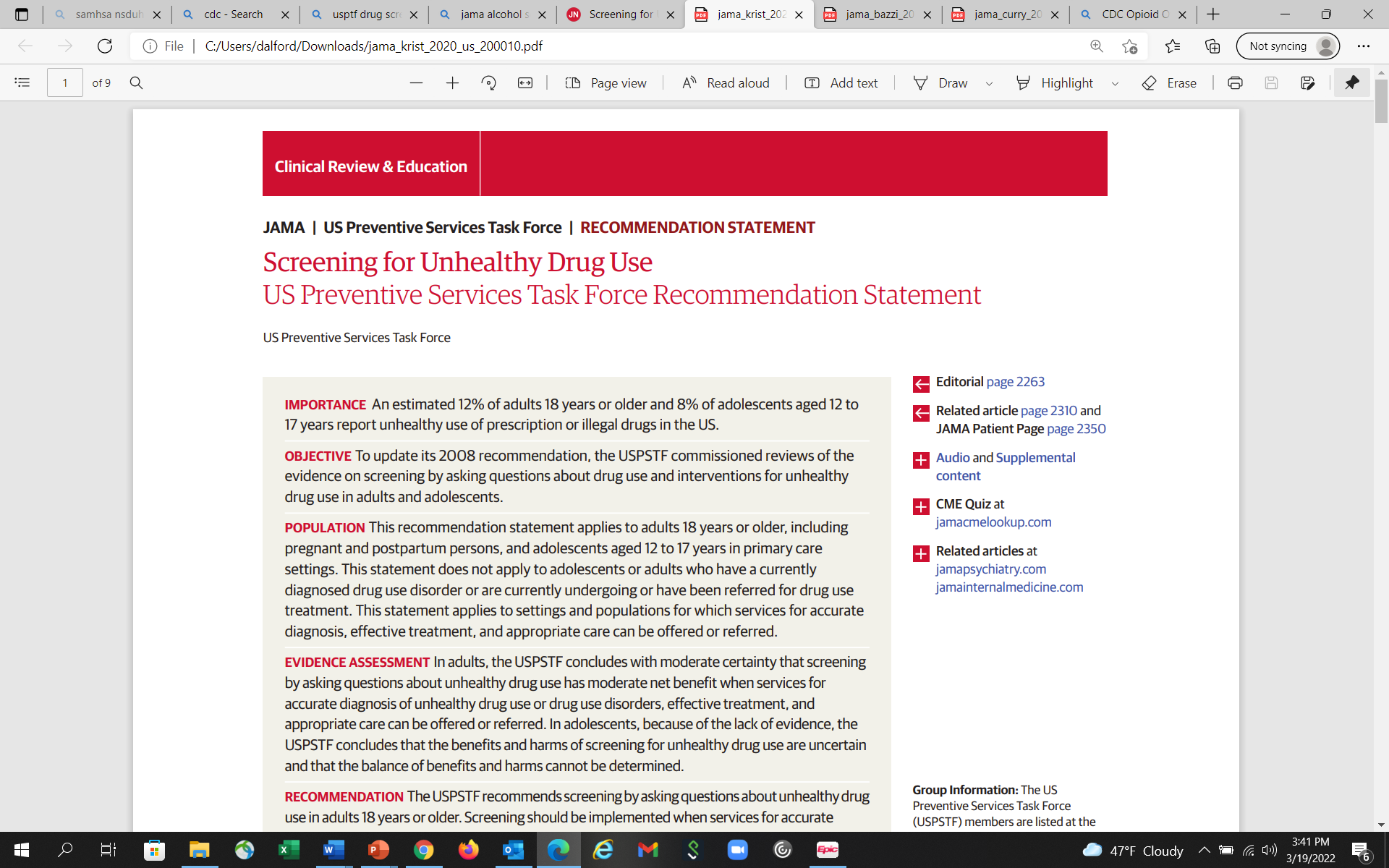 Screen by asking questions about unhealthy drug use in adults 18 years or older…should be implemented when services for accurate diagnosis, effective treatment, and appropriate care can be offered or referred. (Screening refers to asking questions about unhealthy drug use, not testing biological specimens.) (since June 2020)
Screening Workflow
Screen for Unhealthy Substance Use (SISQ, AUDIT-C, TAPS)
Screen negative 
for unhealthy substance use
Screen positive
 for unhealthy substance use
Screen (Assess) for SUD
AUDIT, DAST, CAGE-AID, DSM-5
Positive reinforcement
SUD unlikely
SUD likely
Brief Negotiated Interview

Monitor
Brief Negotiated Interview

Treat +/- Refer
[Speaker Notes: .auditctool
.auditcscoring]
‘Single’ Item Screening Questions (SISQ)
Alcohol
“Do you sometimes drink beer wine or other alcoholic beverages?” 
“How many times in the past year have you had 5 (4 for women) or more drinks in a day?”
Positive = greater than “never” (82% sensitive, 79% specific for unhealthy use)
Drugs
“How many times in the past year have you used an illegal drug or used a prescription medication for non-medical reasons?”
Positive = greater than “never” (93% sensitive, 94% specific for current drug use)
NIAAA.  Clinicians Guide to Helping Patients Who Drink Too Much, 2007. 
Smith PC, Saitz R. J Gen Intern Med 2009 
Smith PC, Saitz R. JAMA Intern Med 2010
Saitz R et al. J Studies Alcohol Drugs. 2014 
McNeely J et al. Validation for self-administration. J Gen Intern Med. 2015
Alcohol Use Disorders Identification TestConsumption items (AUDIT-C)
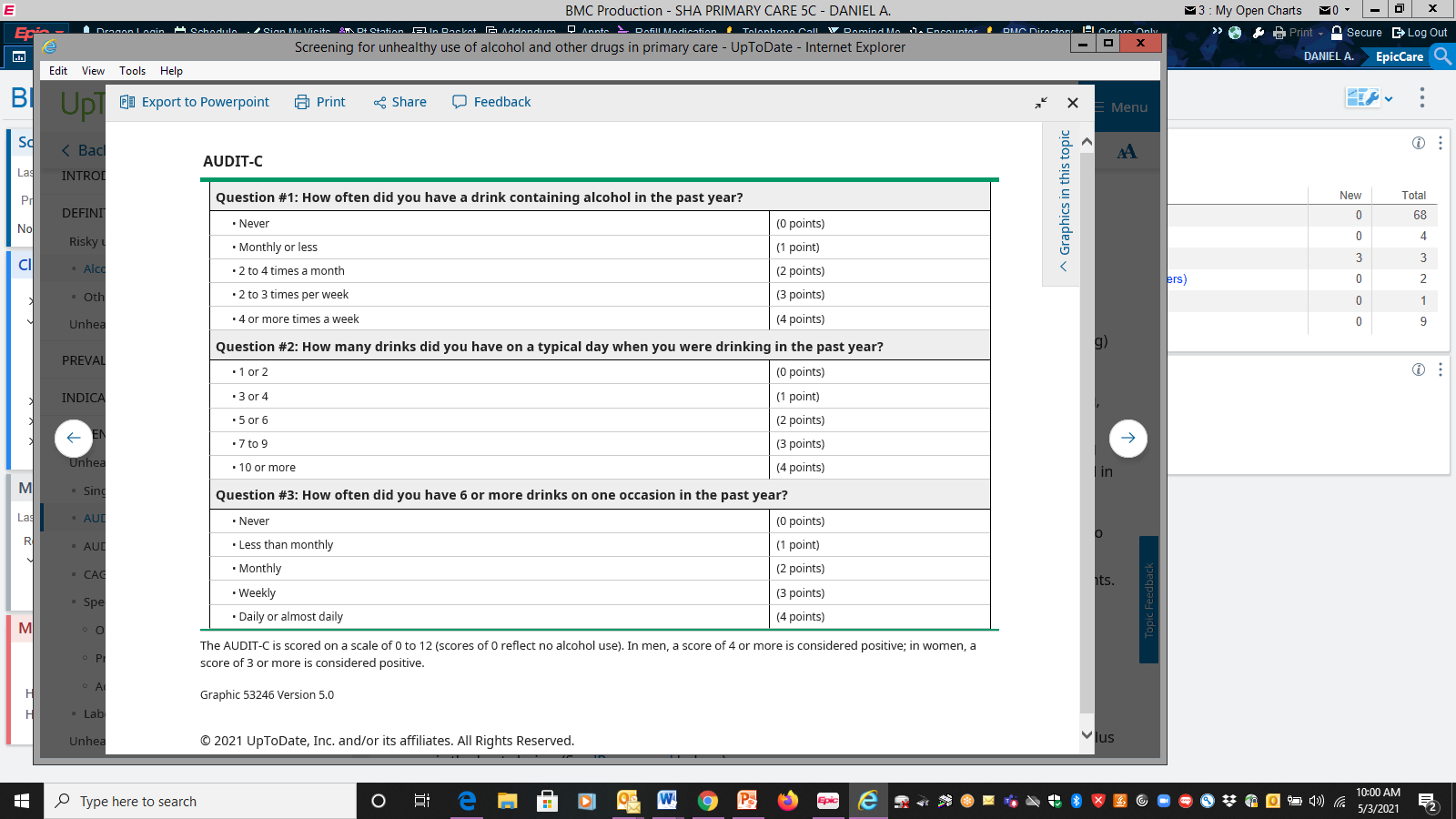 Requires scoring
>3 women, >4 men
73-86% sensitivity
89-91% specificity 
>7 to 10 suggests moderate to severe disorder
Bradley KA, et al. Alcohol. Clin. Exp. Res. 2007
Saitz R. UpToDate  2021
Screening for Unhealthy Substance UseTobacco, Alcohol, Prescription meds and other Substances (TAPS)
(TAPS-1) In the past 12 months, how often have you:
Used any tobacco product (cigarettes, e-cigarettes, cigars, pipes or smokes tobacco)?
Had (5 [males], 4 [females]) or more drinks containing alcohol in one day?
Used any drugs including marijuana, cocaine or crack, heroin, methamphetamine, hallucinogens, ecstasy?
Used any prescription medications just for the feeling, more than prescribed, or that were not prescribed for you? (e.g., opioid pain relievers, medications for anxiety or sleeping, medications for ADHD)
Response options:

Daily or almost daily
Weekly
Monthly
Less than monthly
Never
If positive on TAPS-1 (i.e., other than “never“) use TAPS-2, which consists of brief substance-specific questions to determine risk level ranging from “problem use” to SUD
McNeely J et al. Ann Intern Med. 2016
[Speaker Notes: This quick substance use screening has only 1-2 questions for alcohol and 1 question for drugs. These questions are validated screening tools, and should be asked as presented here.
 
The single item alcohol screening question is, “Do you sometimes drink beer, wine, or other alcoholic beverages?” 
If someone says no, you can follow up with the question, “Why not?”  because it’s so normative for people to drink occasionally.  Maybe the person’s in recovery, maybe they have a family history of unhealthy substance use, and those would be important things to find out.
If they say yes, which most people will, you’ll want to find out whether they are drinking unhealthy amounts. For men under 65 years old the question is, “How many times in the past year have you had five or more drinks in a day?” For women and men 65 or older, it’s four or more drinks in a day.   

The single item drug screening question is “How many times in the past year have you used an illicit drug or used a prescription medication for nonmedical reasons?” 
If asked what non-medical reasons are, you can say taking a medicine you weren’t subscribed or taking more than prescribed (this is also mentioned in slide 4 – keep here, there, or both?)
 
The way these questions are asked is important. It’s not asking people, “you don’t drink a lot do you?” That’s very easy to say no to. The questions are asked in a very normative way so that people feel comfortable answering - “how many times in the past year.”]
Alcohol Use Disorder Identification Test (AUDIT)
10 questions (score: 0-40)
Most widely validated instrument 
8+ is unhealthy alcohol use  
20+ suggests AUD
Saunders et al. Addiction. 1993
Drug Abuse Screening Test (DAST-10)
10 questions (yes/no) (score: 0-10)
6-10 is very high risk, probable DUD
Skinner HA. Addict Behav. 1982
DSM-5 Substance Use Disorders (SUD)
1.
 Tolerance*
2. 
Withdrawal*
3.
 Larger amounts and/or longer periods
4. 
Inability to cut down      on or control use
5. 
Increased time spent obtaining, using or recovering
Physiologic
Loss of Control
11. 
Physical or psychological harm
6.
 Craving/
Compulsion
7. 
Role failure: work, home, school
8.
 Social, interpersonal problems
9. 
Reducing social, work, recreational activity
10. 
Physical hazards
Continued Use Despite Negative Consequences
Mild SUD: 2-3 Criteria
Moderate SUD: 4-5 Criteria
Severe SUD: >6 Criteria
*This criterion is not considered to be met if taking opioids under appropriate medical supervision
APA. (2013). Diagnostic and Statistical Manual of Mental Disorders (5th ed.)
[Speaker Notes: DSM-5 Opioid Use Disorders
In terms of diagnosing an opioid use disorder, the DSM-V criteria are an agreed upon set of criteria that allow you to assess your patients.  So these evaluate tolerance and withdrawal, though it’s important to note that these first two criteria may be seen in patients on prescribed opioids and do not necessarily by themselves constitute a use disorder, and the 11 criteria go on to assess for loss of control and for continued use despite negative consequences.  And patients can be stratified into a mild, moderate or severe opioid use disorder based on how many criteria out of these 11 that they meet.]
Assessment
CAGE							              CAGE-AID*
Have you ever felt you should Cut down on your drinking?
Have people Annoyed you by criticizing your drinking?
Have you ever felt bad or Guilty about your drinking?
Have you ever taken a drink first thing in the morning (Eye-opener) to steady your nerves or get rid of a hangover?
Or drug use?
Or drug use?
Or drug use?
Or used drugs?
* "Adapted to Include Drugs”
Mayfield D et al. Am J Psych 1974; Brown RL & Rounds LA.  Wisconsin Med J 1995
Two positives is…
77% sensitive and 79% specific for AUD
53% sensitive and 70% specific for unhealthy alcohol use


Maisto SA, Saitz R  Am J Addict. 2003
[Speaker Notes: Here are the CAGE questions, first published in 1974 by Mayfield.
I’d like to mention just 2 additional issues with the CAGE questionnaire.  First, the questions ask if the patient has ever cut down, been annoyed, felt guilty or had an eye-opener, allowing us to identify patients in remission as well as those with acute problems.  Second, we translated the CAGE into Spanish, backtranslated it, checked it for accuracy and validated it here in the primary care clinics and found that at least in Carribean Latinos, the test had sensitivity and specificity at least as good as that found for English speakers.

4 items, yes/no
brief, memorizable
detects lifetime problems\
usual cutoff >1 or 2
may miss some hazardous drinkers
Doesn’t ask quantity

CAGE AID validated in 63 elders. 63 elderly (>age 60) persons with drug abuse/dep, 838 controls
>1: 92% sensitive, 48% specific
AGE-AID: 82% sensitive, 69% specific
>2: 81% sensitive, 72% specific
AGE-AID: 77% sensitive, 89% specific
Hinkin 2001]
Screening Results in Primary Care
10-20% unhealthy alcohol use
Of those, 1/5 alcohol use disorder (AUD)
3% unhealthy drug use
Of those, 1/3 drug use disorder (DUD)
Mertens JR et al. Alcoholism: Clinical and Experimental Research. 2005
In past 12 months…
62% any alcohol use
22% AUD (11% mild, 11% moderate/severe)
28% any drug use (marijuana 21%, cocaine 7%, opioids 5%, heroin 4%, sedatives 4%) 
50% DUD (14% mild, 36% moderate/severe)
Wu LT, McNeely J, et al. Drug Alcohol Depend. 2017
[Speaker Notes: Mertens, ACER 2005, HMO, in a pop had 3.2% drug, 7.5% alc, 10% had at least one of the 2
Wu et al.
Methods: This study analyzed data from a multisite validation study of a substance use screening instrument conducted in a diverse sample of 2000 adults aged ≥18 years recruited from five primary care practices in four states. Prevalence and correlates of 12-month DSM-5 SUDs were examined.
Results: Overall, 75.5% of the sample used any substance, including alcohol (62.0%), tobacco (44.1%), or illicit drugs/nonmedical medications (27.9%) in the past 12 months (marijuana 20.8%, cocaine 7.3%, opioids 4.8%, sedatives 4.1%, heroin 3.9%). The prevalence of any 12-month SUD was 36.0% (mild disorder 14.2%, moderate/severe disorder 21.8%): tobacco 25.3% (mild 11.5%, moderate/severe 13.8%); alcohol 13.9% (mild 6.9%, moderate/severe 7.0%); and any illicit/nonmedical drug 14.0% (mild 4.0%, moderate/severe 10.0%). Among past 12-month users, a high proportion of tobacco or drug users met criteria for a disorder: tobacco use disorder 57.4% (26.1% mild, 31.3% moderate/severe) and any drug use disorder 50.2% (14.3% mild, 35.8% moderate/severe); a lower proportion of alcohol users (22.4%) met criteria for alcohol use disorder (11.1% mild, 11.3% moderate/severe). Over 80% of adults with opioid/heroin use disorder met criteria for a moderate/severe disorder. Younger ages, male sex, and low education were associated with increased odds of having SUD.]
Brief Intervention (BI) for Alcohol50+ Years of Trials
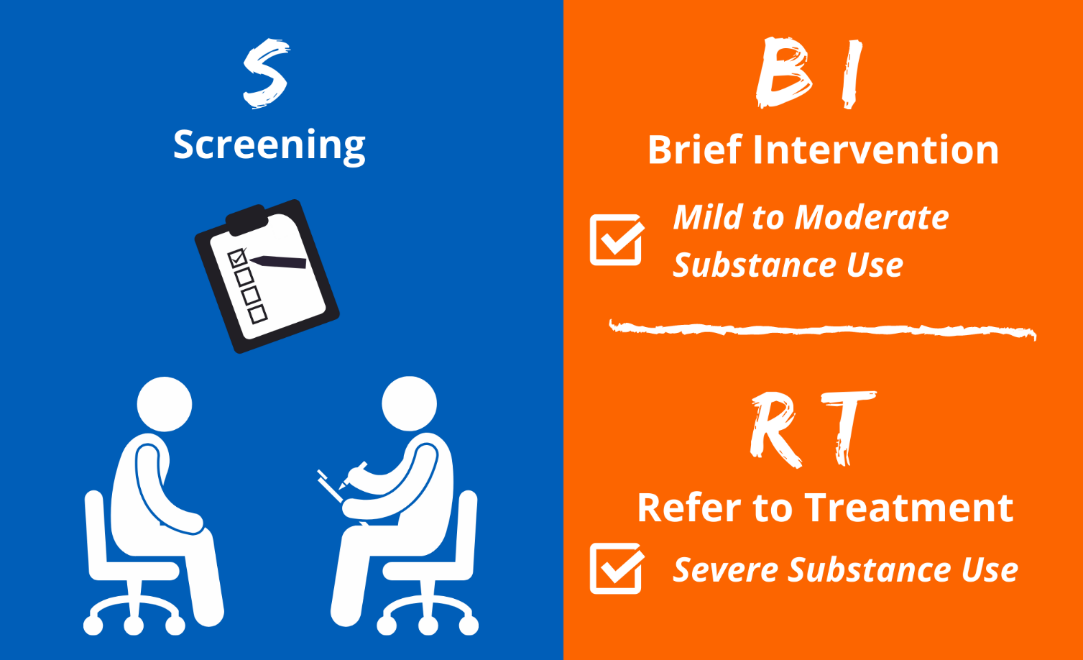 Modest efficacy for reducing self-reported consumption
3-4 drinks/week, 10-12% less unhealthy use (e.g., 57% vs 69% at 1 year)
No consistent effects on anything else
No evidence it prevents developing AUD
No effect on ‘moderate to severe AUD,’ very heavy use, or getting people identified by screening to treatment
Evidence is mixed for ED and inpatient as most patients identified have a mod/severe AUD
BUT, repeat, and be available when patients are ready and counsel long-term
USPSTF. JAMA. 2018;320(18):1899-1909. 
Jonas DE et al. Ann Intern Med 2012;157:645-54.
Kaner et al. Drug and Alcohol Review 2009;28:301–23
Beich et al.  BMJ 2003;327:536
Bertholet et al. Arch Intern Med. 2005;165:986
Kristenson H, et al. Alcohol Clin Exp Res 1983;7:203 (mortality, 3-16 yrs)
Fleming MF et al.  Alcohol Clin Exp Res. 2002;26(1):36-43 (cost)
Cuijpers et al. Addiction 2004;99: 839–845 (mortality)
Brief Intervention (BI) for DrugsLargely Ineffective
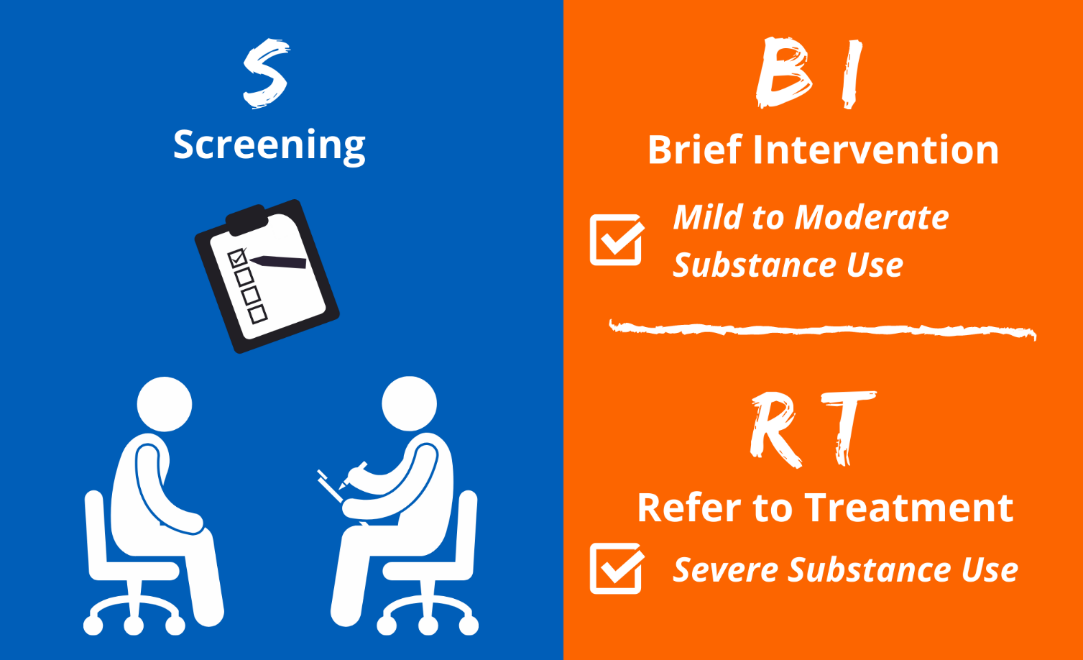 Study of illicit drug screening and BI for adults in an urgent care setting1 and an observational study in general medical settings2 suggested that BI may be effective in helping patients reduce their use of illicit drugs
However, 2 well-designed and implemented RCTs3,4 found screening and BI in general medical settings not effective for reducing drug use
With BI efficacy in doubt, easily accessible evidence-based treatment with long-term engagement is needed (i.e., screen and treat)
1. Bernstein  J, et al. Drug Alcohol Depend. 2005
2. Madras  BK, et al. Drug Alcohol Depend. 2009
3. Saitz  R,  et al. JAMA. 2012
4. Roy-Byrne  P, et al. JAMA. 2014
[Speaker Notes: Zahradnik A, et al. Addiction. 2009;104(1):109–117
Otto C, et al.  Drug Alcohol Depend 2009;105:221-6
Bernstein et al. Drug Alcohol Depend 2005;77:49
Woodruff SI et al. Addict Sci Clin Pract (2014) 9:8.doi:10.1186/1940-0640-9-8 
Blow FC et al. Poster, and Abstract book p.14
CPDD 77th Annual Meeting • Arizona Biltmore, Phoenix, Arizona
Bogenschutz JAMA Internal Med 2014;174:1736-45
Gelberg L, et al. Addiction. 2015;110:1777–1790
JAMA. 2014;312(5):502-513. doi:10.1001/jama.2014.7862.
JAMA. 2014;312(5):492-501. doi:10.1001/jama.2014.7860]
Brief Negotiated Interview (BNI)
Six Steps, after asking permission: 
“Is it okay if we talk about your use of [X]?”
Explore Pros and Cons
Review Health Risks
Summarize and Ask Key Question
Explore Readiness
Negotiate Goals
Explore Confidence
Bernstein E, et al. Ann Emerg Med 1997
Step 1: Explore Pros and Cons
Ask PROS 
Ask CONS
What do you enjoy/like about [X]? What else?
What do you enjoy less (or regret) about your [X] use? What else?

Explore problems mentioned in screening, if done. You mentioned … Can you tell me more about that situation?”
[Speaker Notes: Highlight:  



Why do we ask about pros- why are they important- why do we ask them first? Be sure to keep it short.]
Step 2: Review Health Risks
1. Elicit: patient knowledge of risks
2. Provide information
3. Elicit response
What do you know about the health effects and/or risks of [X]?
Would it be okay if I shared some additional information* with you? ….Provide the information	
What do you think about that?
 * Link any medical problems with [X] use
* For alcohol, review lower risk drinking levels
[Speaker Notes: Assessing student’s own knowledge
Explain info you have so that it is tangible- avoid medical terminology, avoid lingo
Make sure to break it up
Be aware of pushback, tune out]
Step 3: Summarize & Key Questions
1. Summarize what the patient’s said so far
2. Use a key question to elicit response (change talk)  from the patient
So to summarize, on the one hand, you said [pros], AND on the other hand you said [cons] and we discussed [risks]…

Did I get that right?

Where does that leave you with your [X] use?
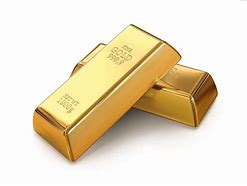 Step 4: Explore Readiness
To help me understand how you feel about making a change in your [X] use…
On a scale of 0-10, how ready are you to change your [X] use?... “0 is not ready”, “10 completely ready”
Why did you choose a [X] and not a lower number like a 1 or 2?
1. Readiness ruler 
2. Ask about lower number
If they choose “a zero” - What would need to happen in your life to consider making a change?
Step 5: Negotiate Goals
You mentioned some reasons to change. What type of changes might you make?
Is it OK if I share some suggestions that might be helpful?
Cut back to lower risk amounts if:
Risky drinking amounts without reported negative consequences
"You may want to cut back on your drinking in order to avoid risks"
Abstain if:
Negative consequences from [X] use
Known medications or medical conditions that are risky with [X] use
Pregnant or trying to conceive
"You should stop drinking if you are pregnant or trying to get pregnant"
What are your thoughts about that?
Step 6: Explore Confidence
On a scale of 0 – 10, how confident are you to change your use of [X]?
What are some challenges to reaching your goal(s)?
How can you overcome those challenges?
Can I suggest other strategies that have helped other patient? *Recommend 1-2 strategies that may help

Thanks for being so open with me today!
1. Explore confidence
2. Explore challenges
3. Suggest other strategies
Brief Negotiated Interview (BNI)
Six Steps, after asking permission: 
“Is it okay if we talk about your use of [X]?”
Explore Pros and Cons
Review Health Risks
Summarize and Ask Key Question
Explore Readiness
Negotiate Goals
Explore Confidence
Bernstein E, et al. Ann Emerg Med 1997
[Speaker Notes: Same as slide 19, do we want both?]
Addressing Different Stages of Change
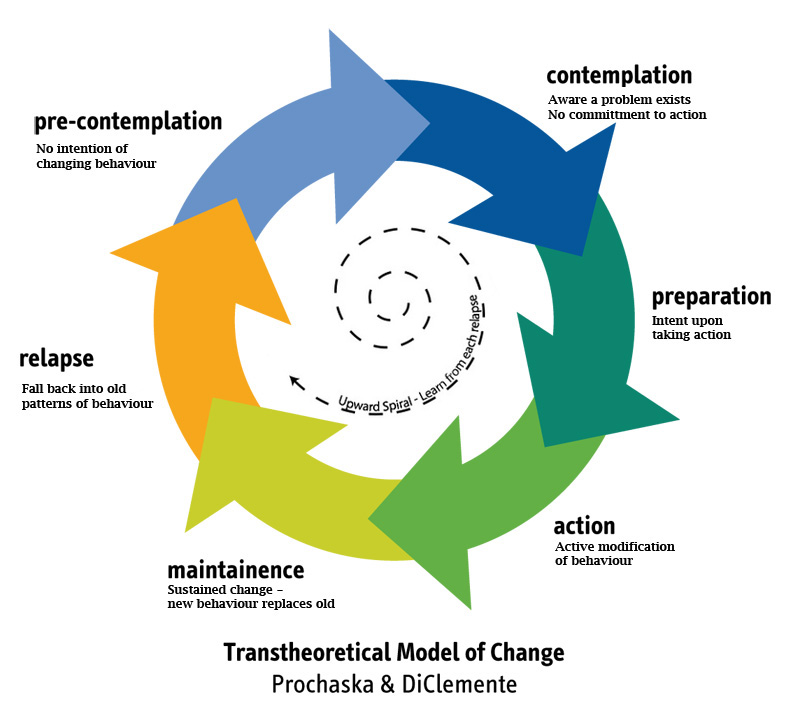 determination/
Precontemplation
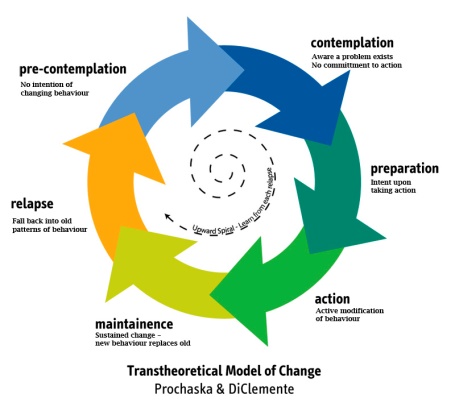 Goal is to raise doubt, increase perception/ consciousness of problem
express concern
state the problem non-judgmentally
agree to disagree
advise a trial of abstinence or cutting down
importance of follow-up (even if using)
less intensity is better
Samet, JH, Rollnick S, Barnes H. Arch Intern Med. 1996;156:2287-2293.
Contemplation
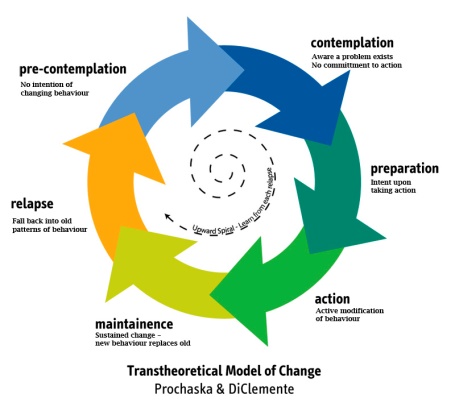 Goal is to tip the balance
elicit positive and negative aspects of drinking
elicit positive and negative aspects of not drinking
summarize (patient could write these down)
demonstrate discrepancies between values and actions
advise a trial of abstinence or cutting down
Determination/Preparation
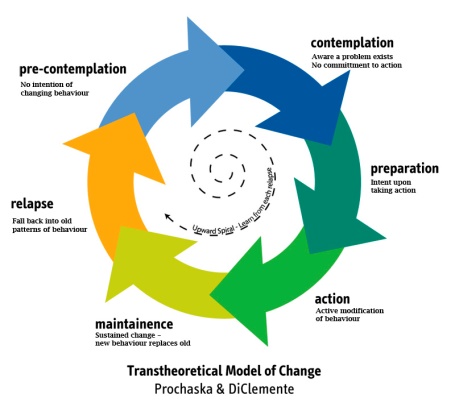 Goal is to help determine the best course of action
working on motivation is not helpful
supporting self-efficacy is (remind of strengths--i.e. period of sobriety, coming to doctor)
help decide on achievable goals
caution re: difficult road ahead
relapse won’t disrupt relationship
Summary
Screen to identify the spectrum of unhealthy alcohol and other drug use
Includes (risky) use, use disorder
Validated questions best
Incorporate into health history, ask “matter of fact”
Assess after a positive screening test
To confirm unhealthy use
To identify use disorder
Use brief negotiated interview to address unhealthy substance use to help motivate patients to change cognizant of their stage of change